Презентационный материал. 

Многофункциональное дидактическое пособие для развития музыкальных способностей и речевой активности детей дошкольного возраста.
Книга из фетра 
«Копилка музыкальных  игр»
Подготовила музыкальный руководитель  ВКК  
    ДОУ № 91 «Росинка» 
г. Орска 
Красноперова Л. Н.
2016 г.
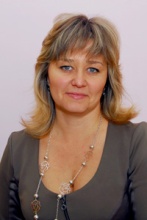 Цель пособия: 
Развитие  внимания, мышления, речевой активности, слуховой и музыкальной памяти, закрепление знаний о  музыкальной грамоте.
Задачи: Обучающая - Формировать музыкальные 
                                              представления.
                   Развивающая – Развивать внимание,           
                                           мышление,  речевую активность.   
                  Воспитывающая -  Воспитывать      
                                           познавательную музыкальную                 
                                           активность.
Вот так выглядит моя книга.
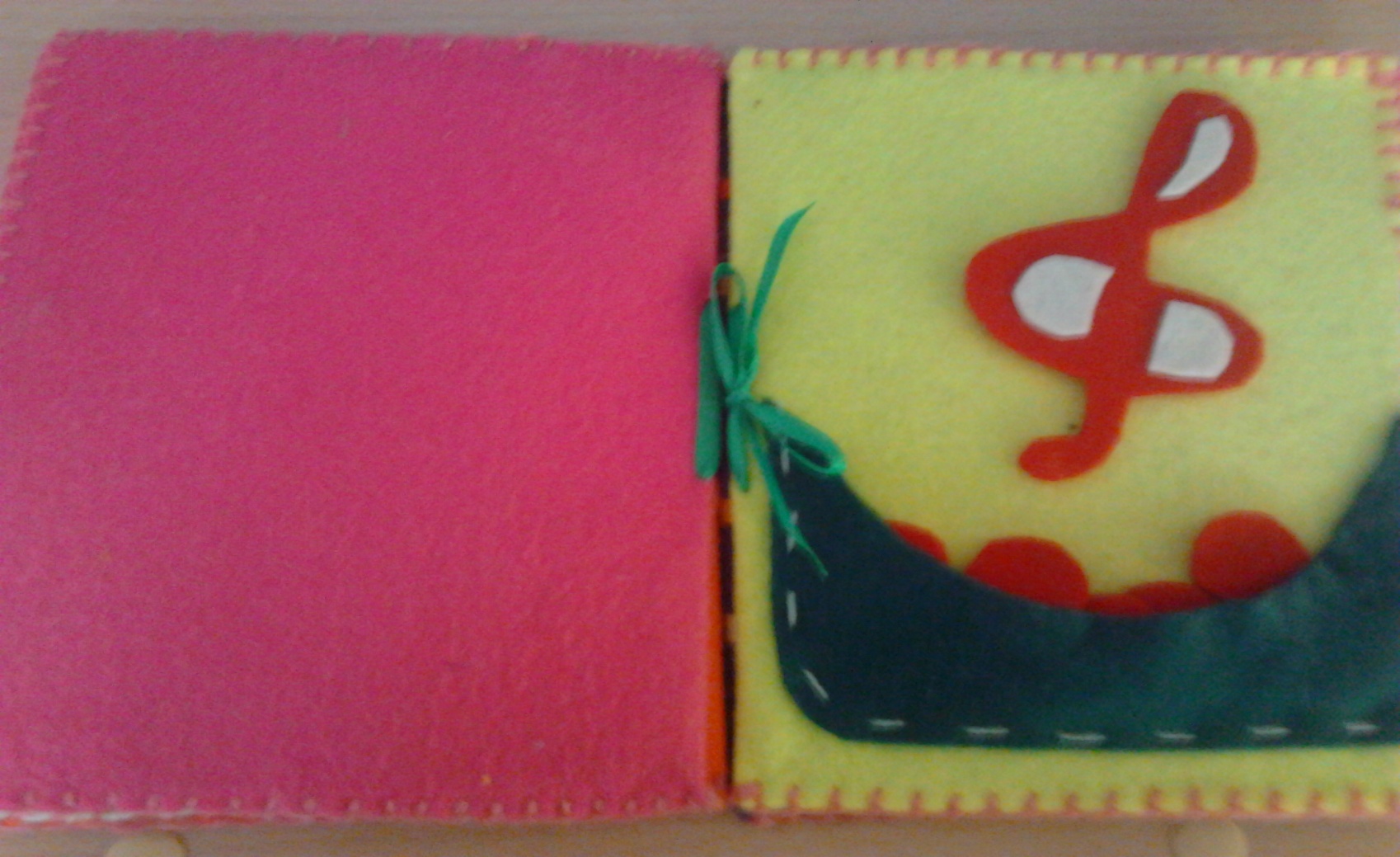 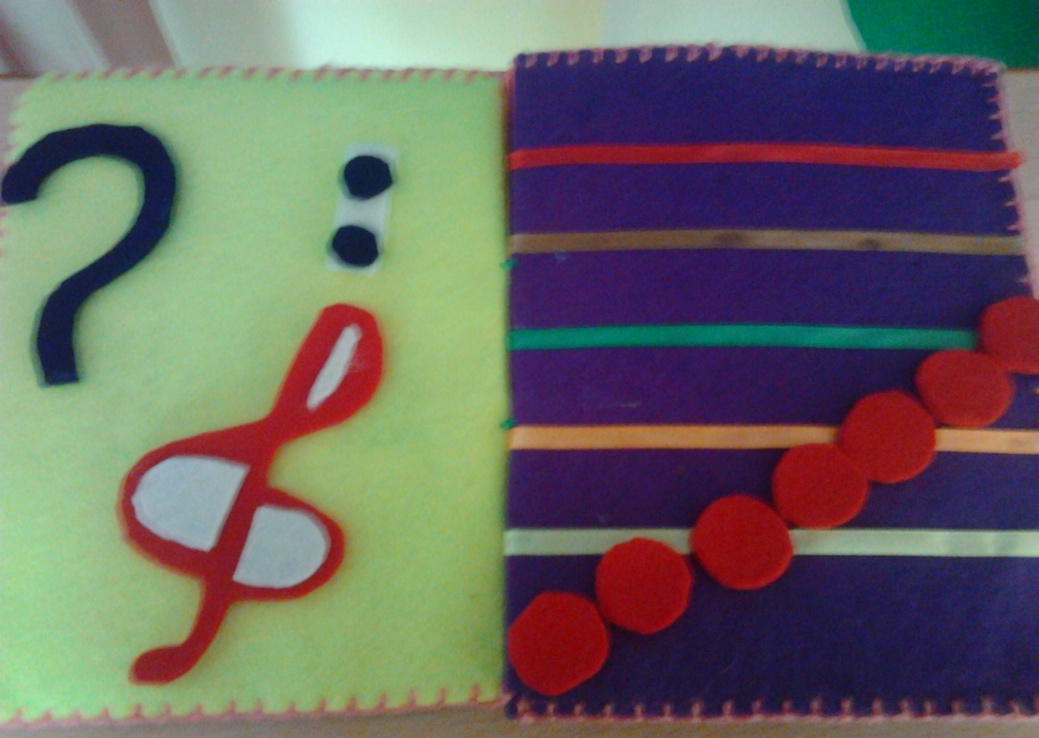 1-2 страницы – Дидактическая игра «Музыкальные ступеньки»
Цель игры: Привлечение детей к активной игровой 
деятельности, и речевой активности,  с  возможностью  
проследить динамику  в  закреплении материала.
Содержание игры: Дети располагаются на стульчиках .
1 вариант игры: Знакомство с нотным станом, расположением нот, нотными ключами.
2 вариант игры: Любому, желающему  принять  участие в игре ребёнку, предлагается построить звукоряд и пропеть его. Это может повторить и следующий желающий поучаствовать  в  игре. Далее повторяют все дети для  закрепления.
3 вариант игры: Муз. руководитель  загадывает  загадку, или исполняет песенку про одну из нот.  Задача детей:  угадать о какой ноте идёт речь, назвать её полным ответом, разместить  на нотном стане, и повторить пропетую муз. руководителем песенку. Игра продолжается с  другой нотой. 
P/S: Муз. руководитель может предложить детям как вариант совместного отгадывания  с полным ответом.
Например: Мы думаем, что это ….
Также, если занятие подгрупповое, итоговое, предложить детям отгадать поочерёдно, по желанию, по мере разгадывания также отвечая полным ответом.
Например: Я думаю что это… или Мне, кажется, (Я предполагаю) что это…
4 вариант игры:  Муз. руководитель предлагает детям вспомнить и рассказать сказку  о нотах. Далее пропеть эти ноты.
5 вариант игры:   Муз. руководитель предлагает любому желающему  придумать свою муз. лесенку и пропеть её.  Далее  эту лесенку предлагается пропеть присутствующим детям. Игра повторяется с  другим игроком.
6 вариант игры: Муз. руководитель предлагает детям вспомнить и рассказать сказку  о музыкальных ключах.
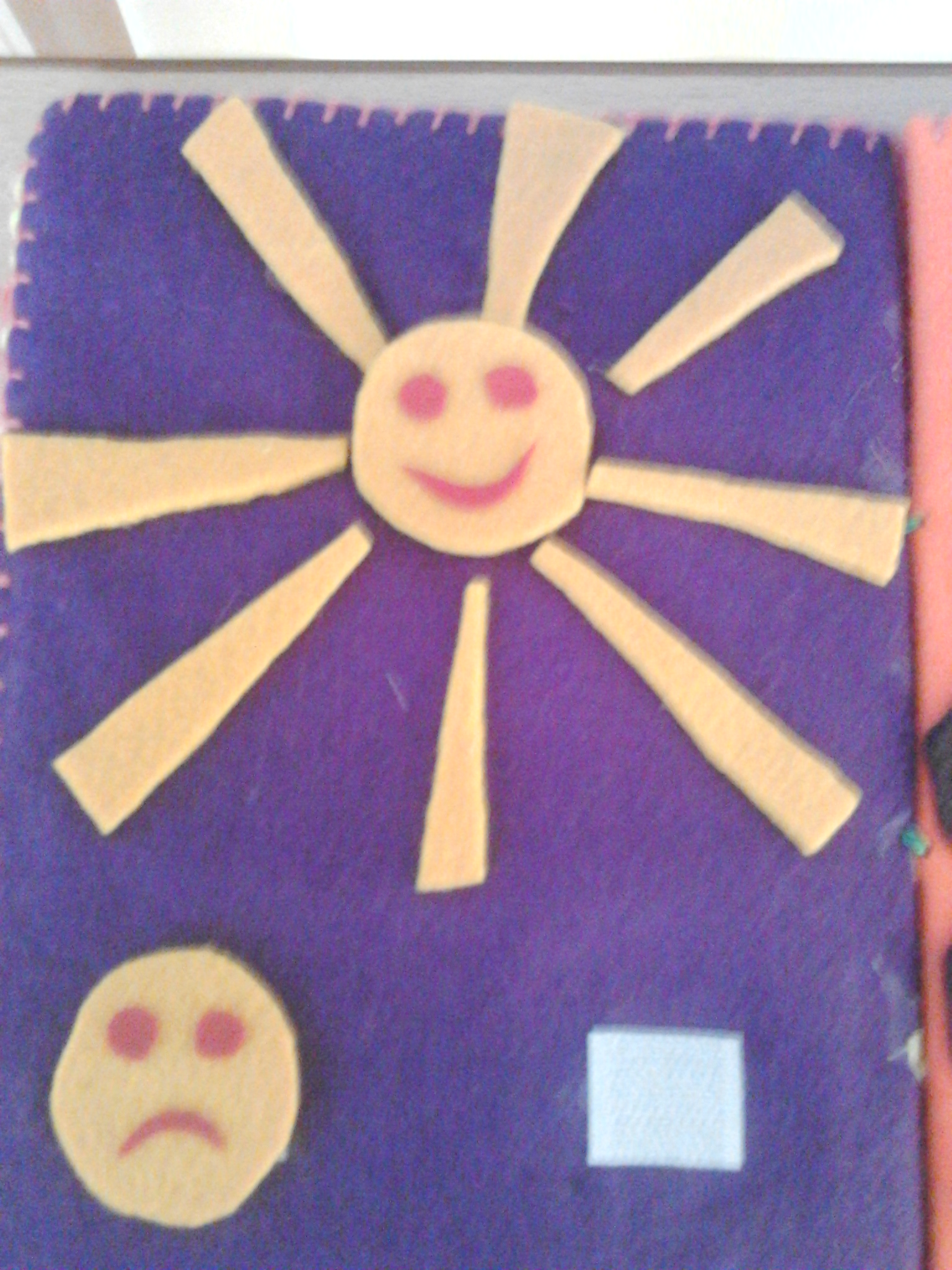 3 страница – Дидактическая игра «Музыкальное солнышко» 

Цель игры: Развивая речевую активность, слуховые навыки и внимание,  закрепить знания о весёлой и грустной музыке.
Содержание игры: 
Дети располагаются на стульчиках. Муз. руководитель побуждая детей к речевой активности, предлагает придумать рассказ про солнышко. 
Далее предлагает прослушать муз. фрагменты , определить характер, и разместить соответствующее  солнышко по характеру  услышанного  к  лучам.
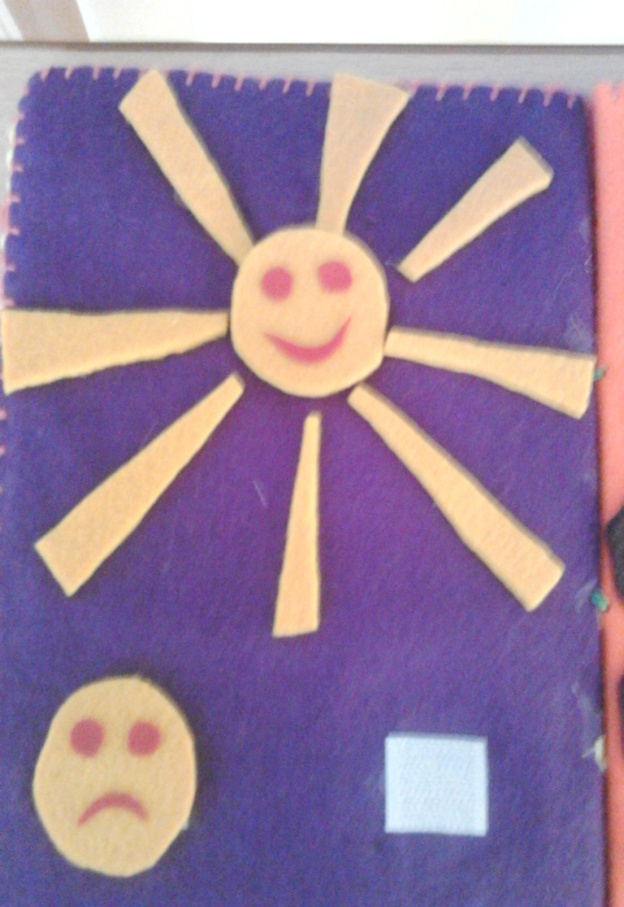 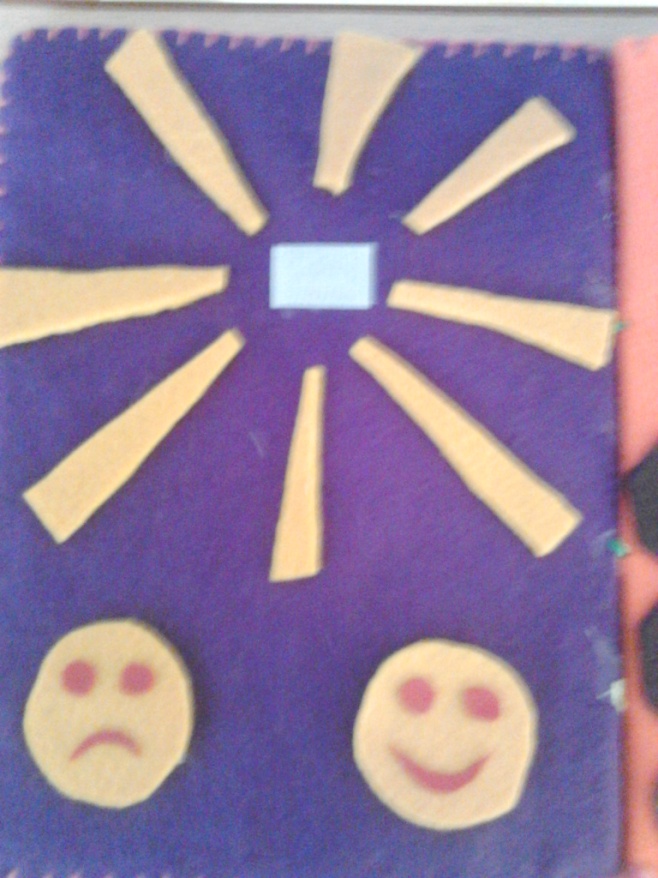 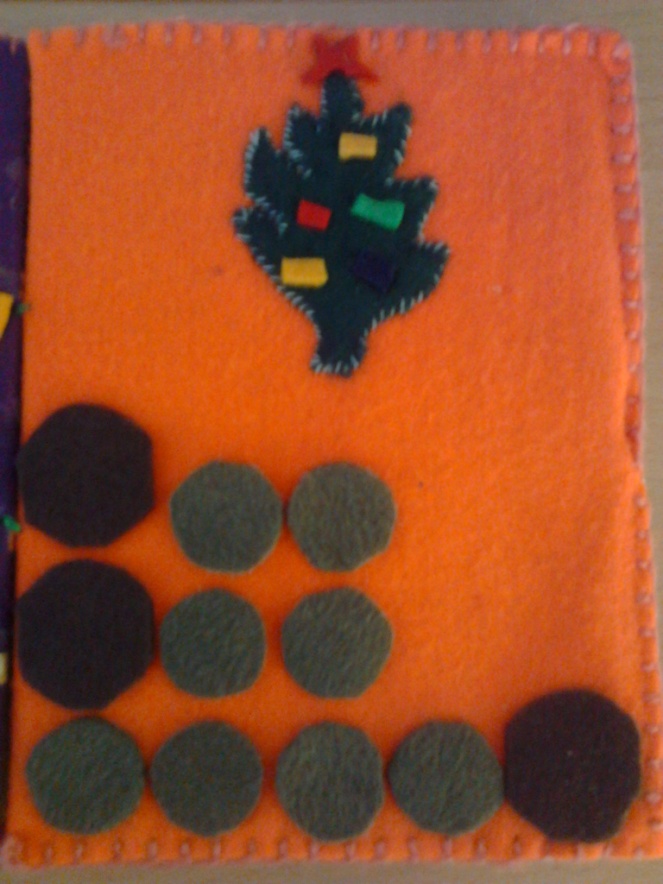 4 страница – Дидактическая игра 
«Песня  для Ёлочки» 
Цель игры:  Закреплять и развивать песенное творчество,  ритмические способности и  речевую активность.
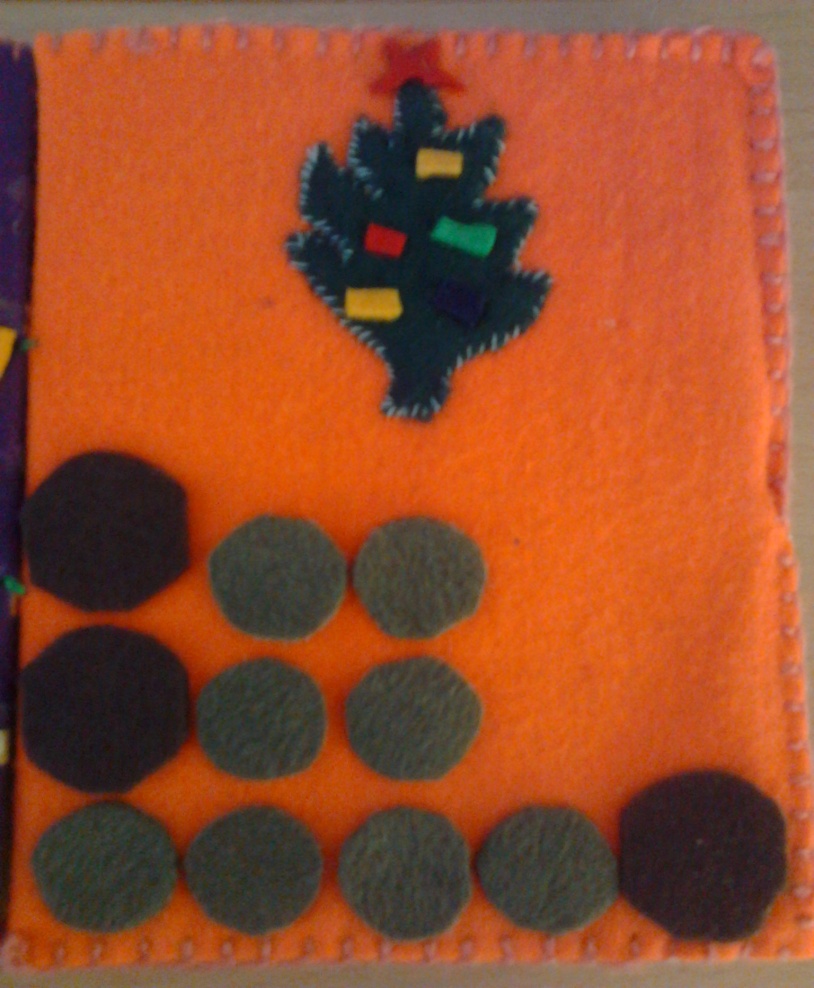 Содержание игры: 
Дети располагаются на стульчиках.
Муз. руководитель напоминает детям о предстоящем празднике. Показывает страничку и побуждая к речевой активности предлагает рассказать о празднике, ёлке.
Далее направляет детей  определить для чего рядом с картинкой ёлки расположены большие и маленькие кружочки.
Т. о. подводит детей к исполнению песни и ритмической деятельности. (прохлопыванию, прошлёпыванию, простукиванию ритмического рисунка песни) Возможно как индивидуальное, так и групповое исполнение по цепочке, по муз. фразам.
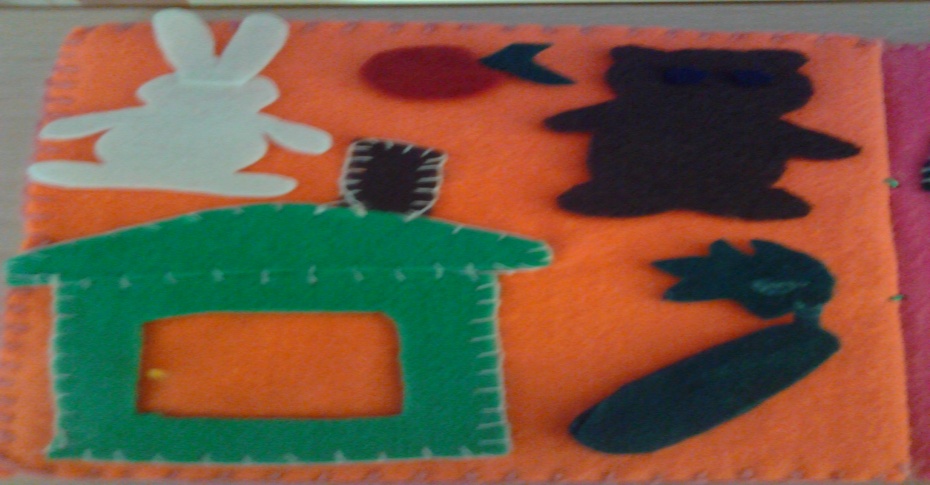 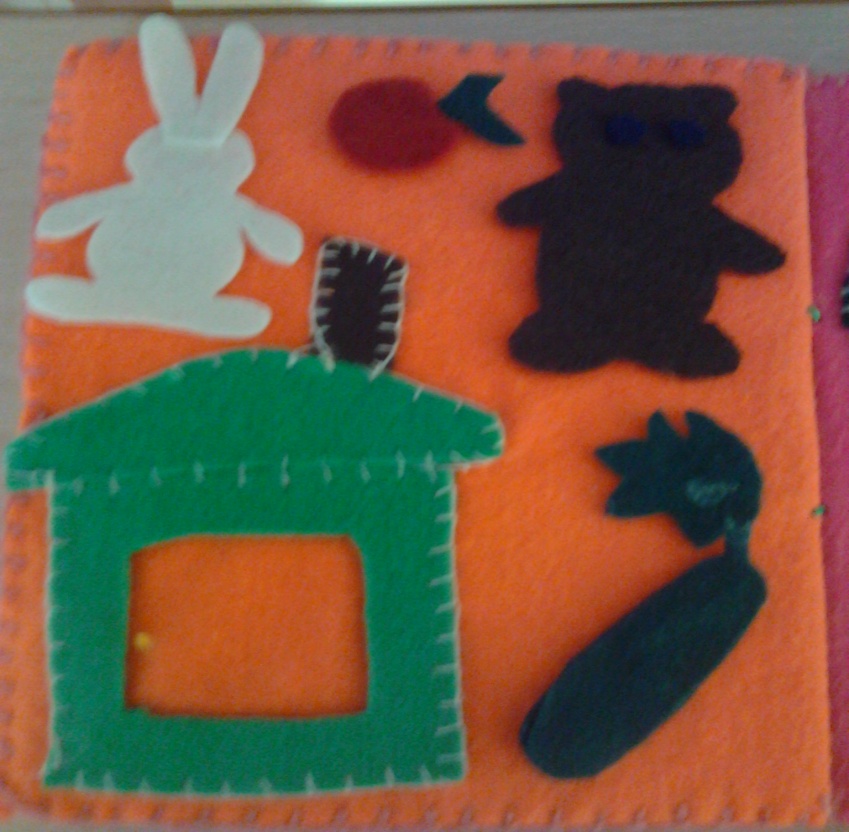 5 страница – Дидактическая игра  «Песенки - потешки» 
Цель игры: Побуждать детей  к активной песенной и речевой  деятельности. Закреплять знания народного  песенного фольклора.
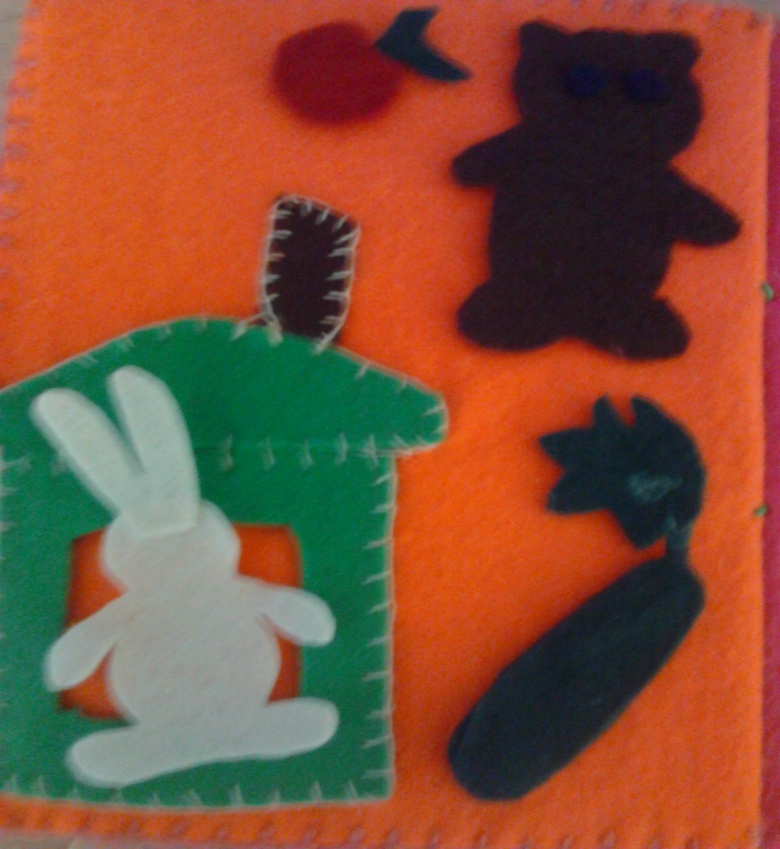 Содержание игры: 
Дети располагаются на стульчиках.
Муз. руководитель предлагает рассмотреть страничку и рассказать что находится на ней .
1 вариант игры: Дети, рассматривая страницу, вспоминают потешки о размещённых героях, и хором или индивидуально по желанию проговаривают их. Далее эти потешки пропеваются.
2 вариант игры: Предполагает знакомство с новой песенкой – потешкой, благодаря размещённому герою, или знакомству с потешкой про этого героя.
6 страница – Дидактическая игра  
«Песня листопада» 
Цель игры: Побуждать детей  к активной песенной  деятельности. Совершенствовать навыки звуковысотности. Развивать навыки  общения.
Содержание игры: 
Дети располагаются на стульчиках. При первом знакомстве со страницей книги Муз. рук. предлагает рассмотреть её, и обратить внимание на время года, и на то, что листья можно передвигать. Далее дети разучивают четверостишие «Листопад, Листопад, Листья кружат и летят.». Затем детям предлагается поочерёдно стать композиторами и придумать мелодию к этим словам, определив порядок листьев по собственному желанию, передвинуть их, и исполнить свою песню. (предварительно муз. рук.  представляет свою версию).  
P/S: Эта игра также может стать первым звеном при знакомстве с темой «Кто такой композитор?» Придумывая свой вариант музыки к четверостишию, дети быстро запоминают значение слова «Композитор».
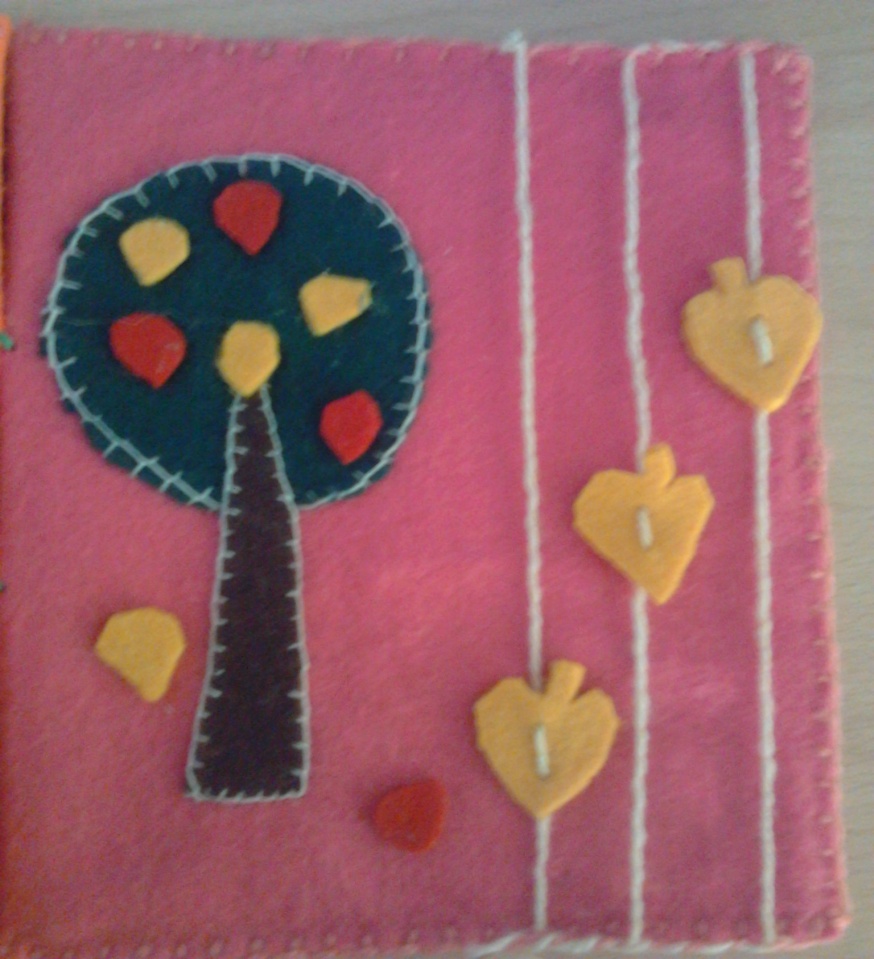 Методические  рекомендации к пособию (книге): 

1. Книга  будет полезна муз. руководителям ДОУ, т. к. она в комплексе решает ряд образовательных, воспитательных и развивающих задач.
2. Книга интересна в наглядной дидактической версии. 
3. Варьируется в зависимости от количества детей и цели ОД. 
4. Соответствует современным инновационным требованиям и технологиям в соответствии с ФГОС ДО.
5. Доступна и понятна детям.
6. Пользуется интересом в ОД у детей любого дошкольного возраста.
Спасибо за внимание!